POURSUITES D’ÉTUDES APRÈS LA SPÉCIALITÉ PHYSIQUE-CHIMIE
La spécialité Physique-Chimie prépare les élèves à poursuivre  des études dans TOUTES les FILIÈRES SCIENTIFIQUES :

santé, pharmacie, biochimie, agro alimentaire, bâtiment, génie civil, recherche, astrophysique, informatique, optique, robotique,  énergies renouvelables, eau, environnement…

La Physique et la Chimie sont partout (nouvelles
 technologies ou technologie de pointe, secteur
 médical, spatial….).
EXEMPLES DE MÉTIERS FAISANT APPEL A LA SPÉCIALITÉ PHYSIQUE-CHIMIE
Autres :
Médecin
Kinésithérapeute
Sage femme
Vétérinaire
Pilote de chasse
Ergonome
Orthoptiste
Coach sportif
Policier…
Ingénieurs :
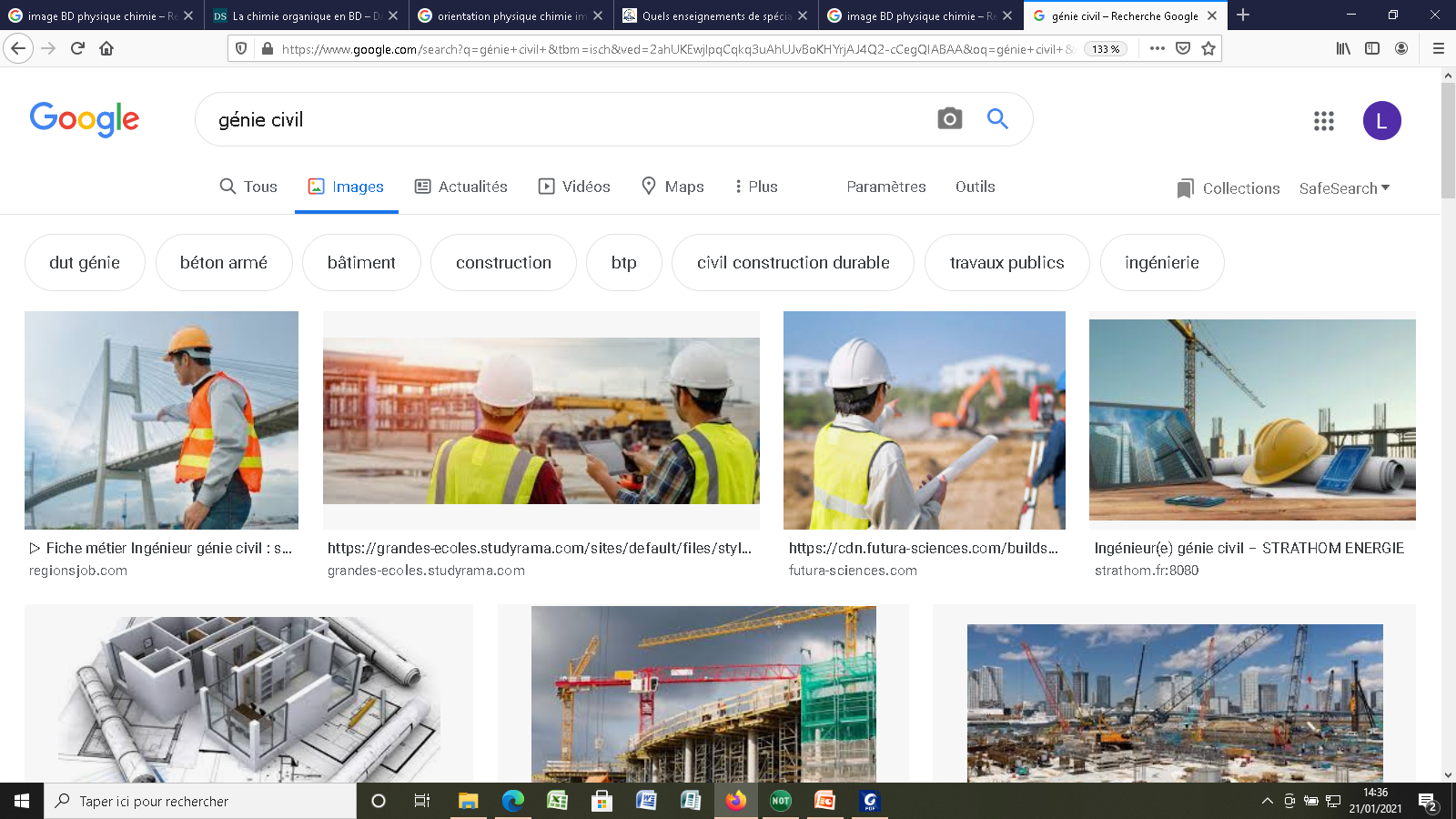 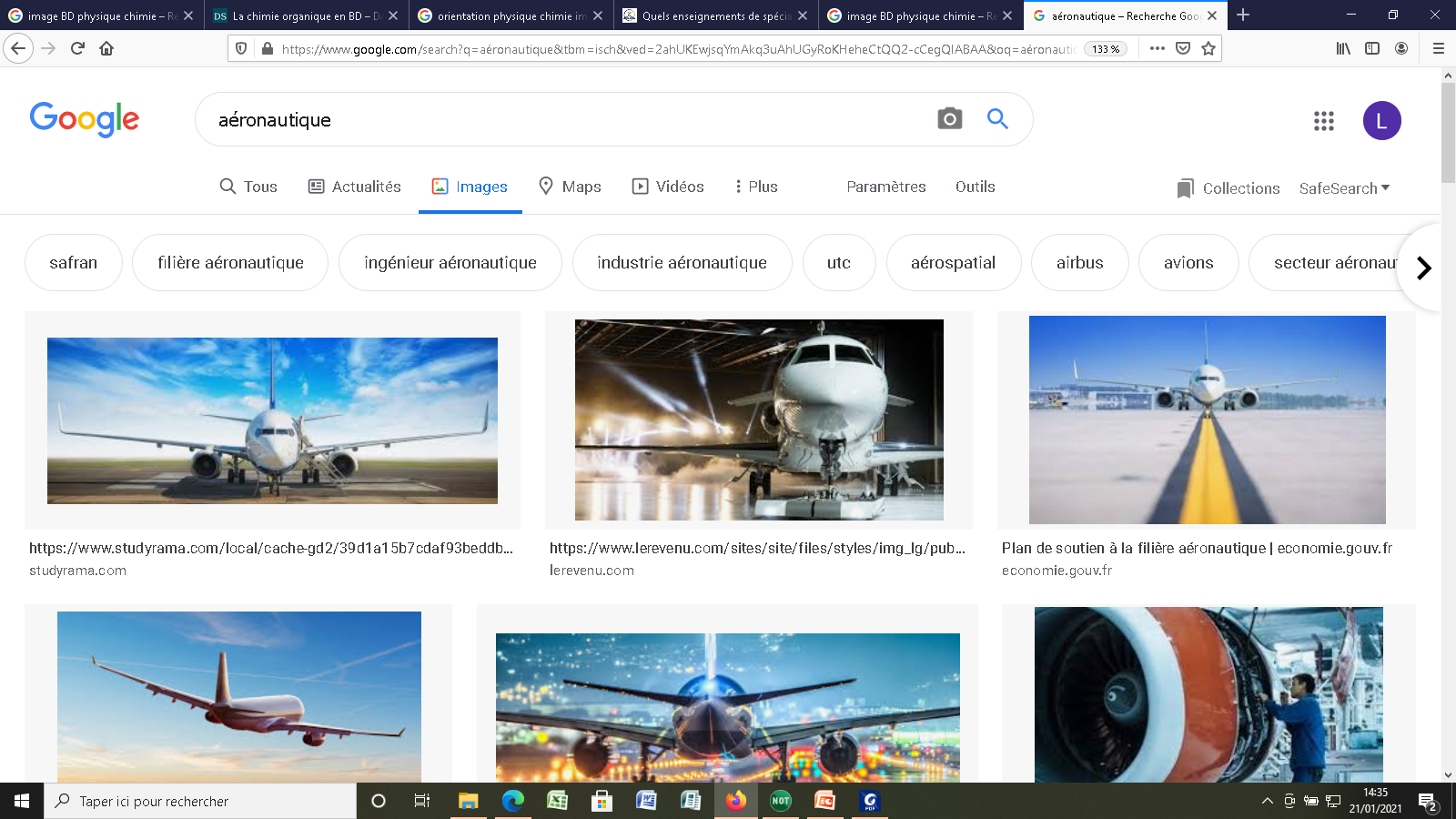 Mécanique
Audiovisuel
Chimiste
Génie civil
Electricien
Nucléaire
Biologiste
Aéronautique…
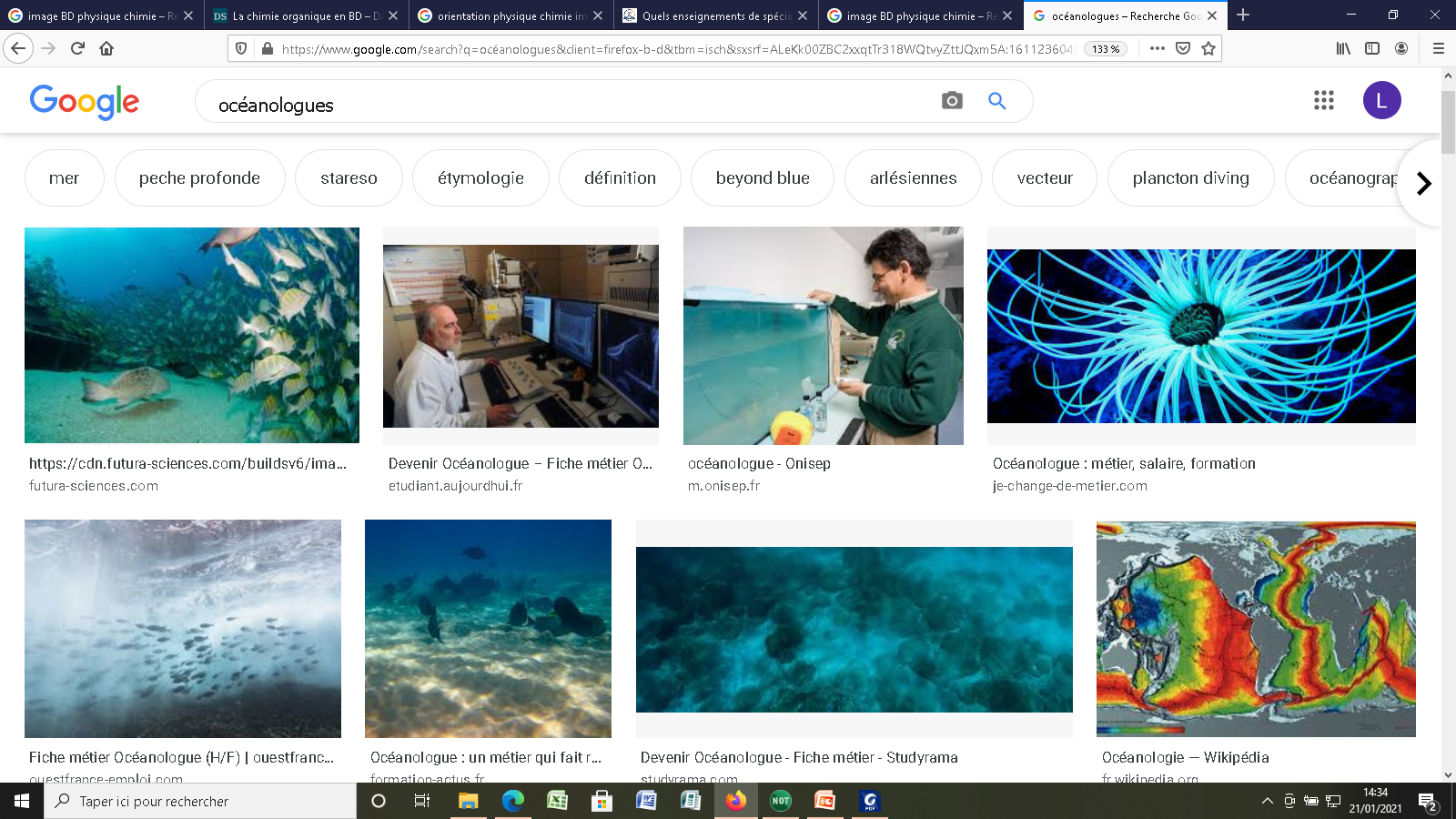 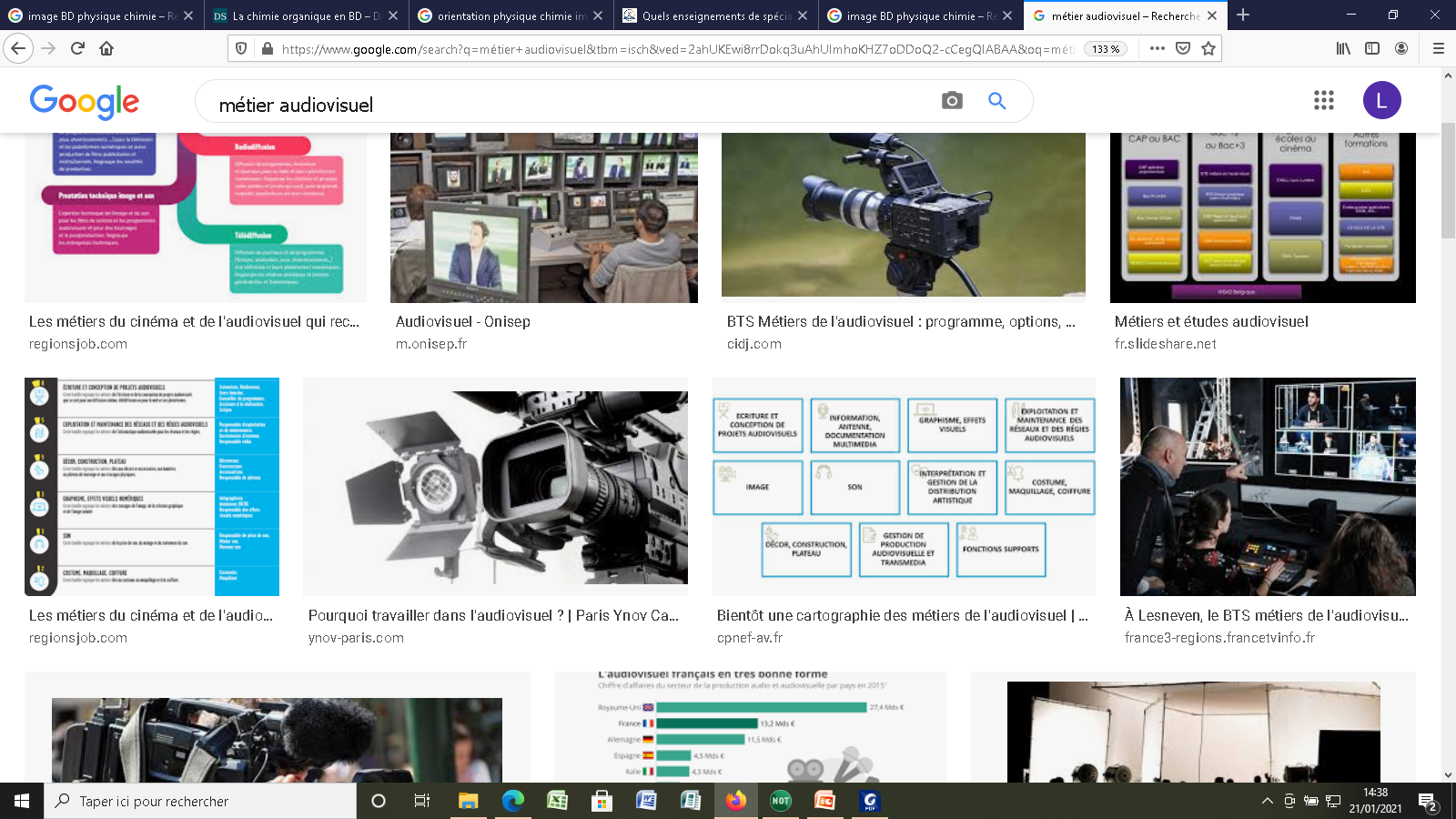 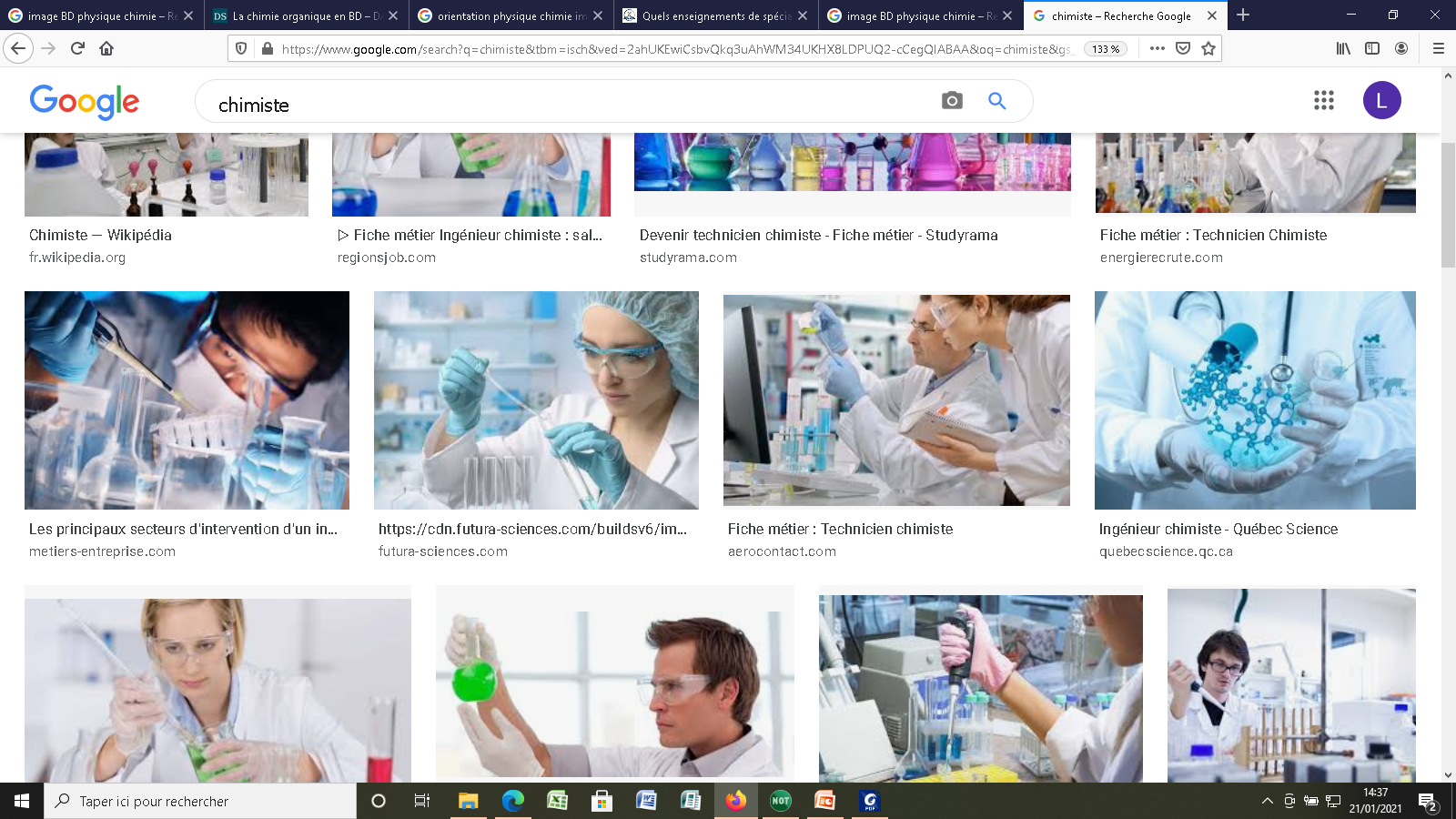 CHOISIR LA SPÉCIALITÉ PHYSIQUE-CHIMIE
La spécialité Physique-Chimie est recommandée voire obligatoire pour  accéder à certaines formations:

Classes préparatoires aux grandes écoles (CPGE): choisir les 3 spécialités  scientifiques (MATH, PC et SVT) en 1ère .

Toutes les combinaisons sont possibles en Terminale mais attention:
pour des études d’ingénierie: le duo Maths-Physique est incontournable.
 Pour une BCPST (prépa Agro-Véto): conserver la spé Physique-Chimie est un bon compromis.

Etudes de santé (PASS): privilégier les spécialités de SVT, PC et de MATH (sous  forme de math complémentaires en Terminale).
LES POURSUITES D’ÉTUDES DANS LE SUPÉRIEUR
BAC +2/BAC +3
Chimie, 
Génie civil
Génie mécanique,
Génie thermique et énergie
 Mesures physiques, 
Science des matériaux, 
Electrotechnique
Génie électrique et informatique industrielle, 
Génie biologique…
BUT

Bachelor  Universitaire de  Technologie
Aéronautique
Production
Conception de produits industriels
 Fluides-énergies-domotique
 Systèmes numériques
 Gestion et maitrise de l’eau
 Qualité dans les industries alimentaires 
Environnement
BTS 

Brevet de  Technicien Supérieur
LES POURSUITES D’ÉTUDES DANS LE SUPÉRIEUR
CPGE (Classes Préparatoires aux Grandes Ecoles)
MPSI    PCSI   PTSI   BCPST   MPII
Ecoles d’ingénieur post bac: INSA  UTC  TELECOM
Concours Ecoles d’Ingénieur : Geipi Polytech, ….
Classes Préparatoires Intégrées:  CPI Gay Lussac, Prépa des INP
Ecoles d’Architecture
Grandes écoles
Ecoles d’ingénieurs post bac
Parcours d'Accès Spécifique Santé ( PASS)
Ecoles d’orthophonistes, psychomotriciens, ergothérapeutes, orthoptistes…
LAS Physique, Chimie…
Formations médicales et  paramédicales
Chimie, Physique, Mécanique, Génie Civil
Sciences pour l’ingénieur, Sciences et technologies
Informatique, Electronique, Energie électrique, Automatique…
 Sciences de la vie, Sciences de la terre, Sciences pour la santé
Licences, Masters, 
Doctorats